In-House Content Academy for
Born of Empires: Filipino Americans in the United States and Virginia, 1565 to the Present
Presentation for: 
In Our Aunties and Uncles Own Words: Recording Filipino American Community History in Hampton Roads
Tuesday, 7 August 2018, 10:00-10:55AM
 
Prepared by: 
Edwina and Allan Bergano
Filipino American National Historical Society-Hampton Roads (FANHS-HR) Chapter
Copyright Edwina and Allan Bergano, 2018
All rights reserved.
SPONSORING ORGANIZATIONS
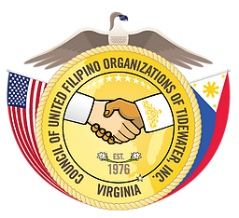 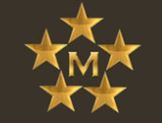 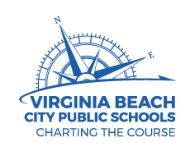 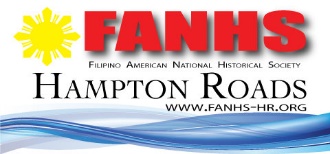 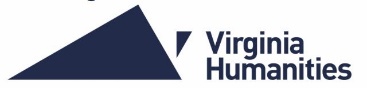 The MacArthur Memorial
Filipino American National Historical Society/ Hampton Roads Chapter  (FANHS – HR)
Founded in 1989 and chartered in June/1990 by Edwina and Allan L. Bergano
INITIATIVES
*October declared Filipino American History Month in the state of Virginia 1992 
* Produced the FANHS video premiere..."Filipino Americans: Discovering Their Past For The Future" in Virginia Beach City Public Schools and at the Smithsonian Institue: American History Museum in Washington DC (1994) 
* Provided support for the formation of FASA- Old Dominion University, FASA - Virginia Tech, FASA - William &Mary, FACT-VCU, FIND, FIND D-7, FACS Salem High School, FACA Bayside High School
* Hosted the 2000 FANHS National Conference in Virginia Beach, VA 
* 4 Pinoy Symposiums 
* 6 Filipino American Youth Summits 
* 3 Summer Programs 
* Published 2 books: 
   * "In Our Auntie's Words: The Filipino Spirit of Hampton Roads" (2004) 
   * "In Our Uncle's Words: We Fought For Freedom" 
* One DVD: "The Aunties of the 757" 
* 10 FACS Lock-In's
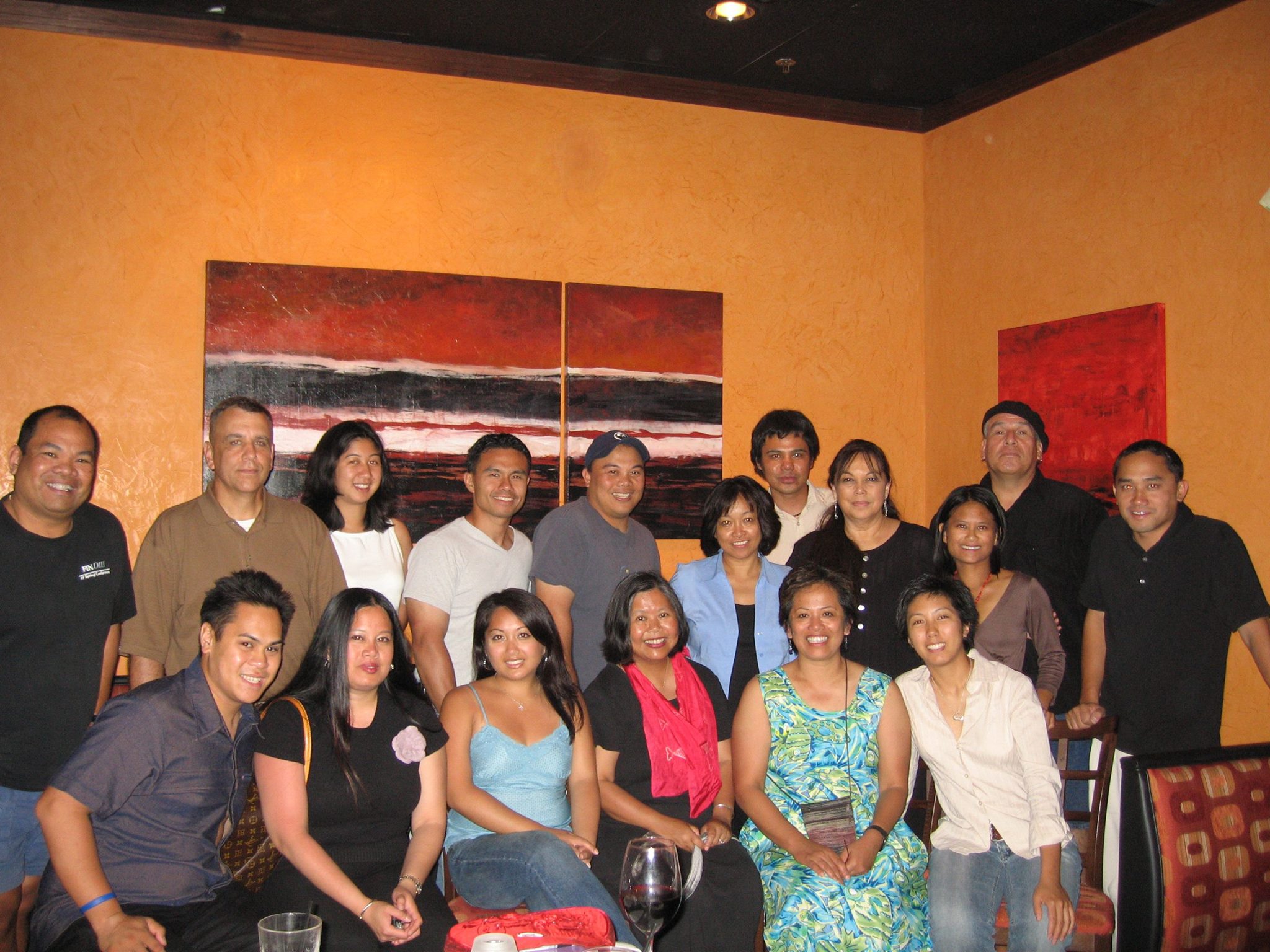 In Our Aunties' Words:
The Filipino Spirit of Hampton Roads
We believe Filipino American history is more than the awareness of events, the remembrance of deaths, and the memorization of dates.  As descendants of colorful and courageous pioneers, we believe their inspirational stories are worth studying and preserving.  Why not learn and discover Filipino American history from the makers of our history?  Therefore, we choose to explore the lives of our pioneers by celebrating how they lived...how they survived...how they built families...how they endured...how they felt...in making America our home.  We believe Filipino American history starts at home...with family history...the price our parents paid in the past for the freedoms, we, their children, enjoy today. 

This work respectfully pays homage to those who left the Philippines to make America our home.  We claim and cherish every trial and tribulation to be Americans as our history.  Their price for Filipino Americanism will not be forgotten.  We gratefully thank our aunties, our uncles and our parents for the countless sacrifices to remind us...who we are and what we are not. 
 Dahil sa yo....
ALLAN L. BERGANO, DDS
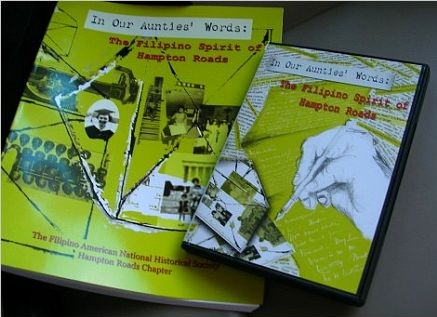 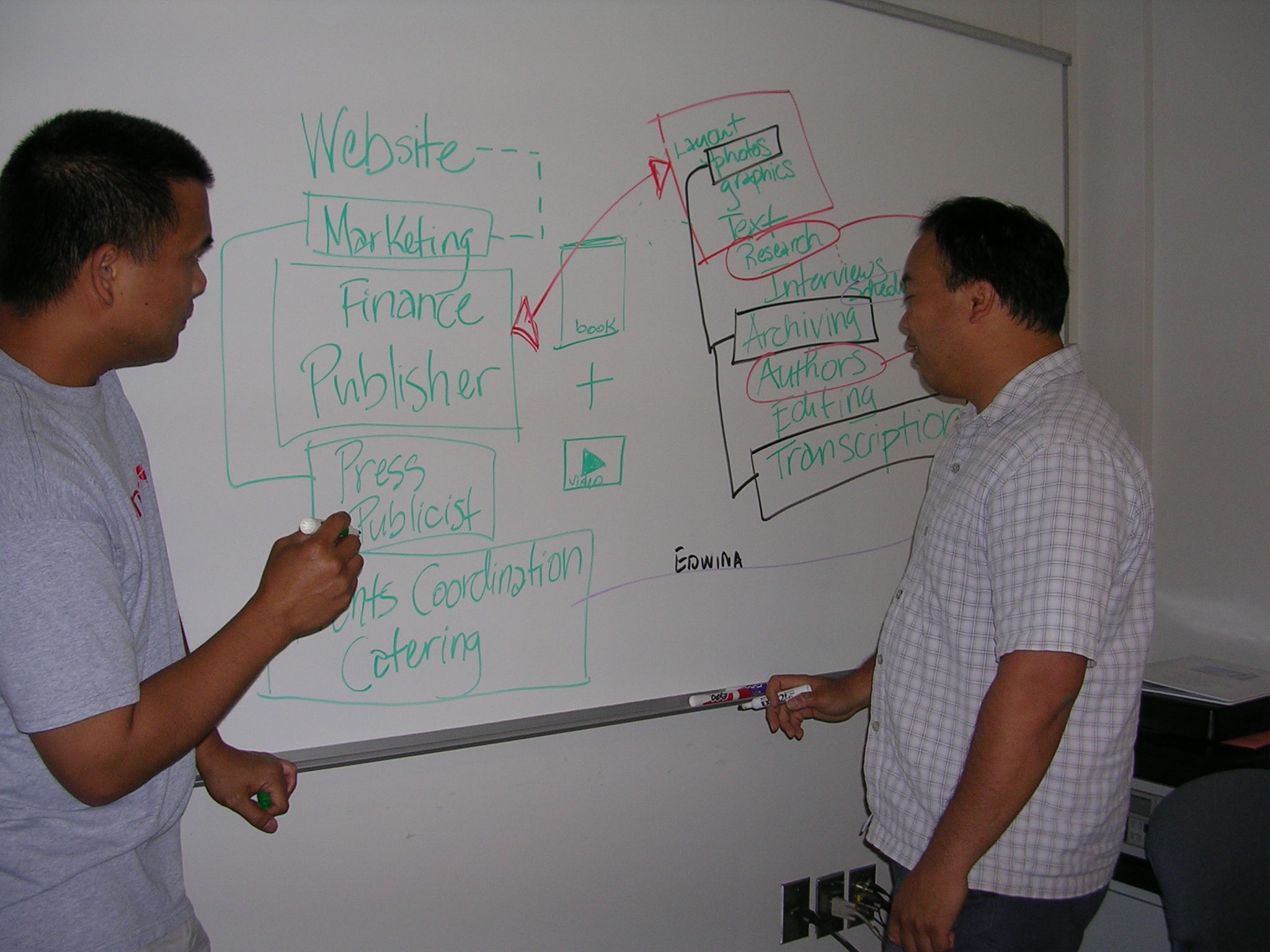 1 Book
6 Chapters
12 Authors
18 Aunties
31 Oral History Team
7 Graphic Design Team
5 High Schools
6 Universities
7 Community Organizations
2 Consultants
12 months
Total:  Over 50 committed community-based volunteers involved in this priceless labor of love
Oral History Interviewers and Transcribers
Filipino American Cultural Society of Salem High School
Filipino American Cultural Association of Bayside High School
Filipino Heritage Club of Kempsville High School
Asian Pacific Islander Cultural Society of Landstown High School
Catholic High School
Tallwood High School
Filipino American Student Association of Old Dominion University
Filipino American Student Association of College of William and Mary
Filipino Americans Coming Together of Virginia Commonwealth University
Organization of Young Filipino Americans of University of Virginia
Filipino American Student Association of Virginia Tech
Filipino American Student Association of George Mason
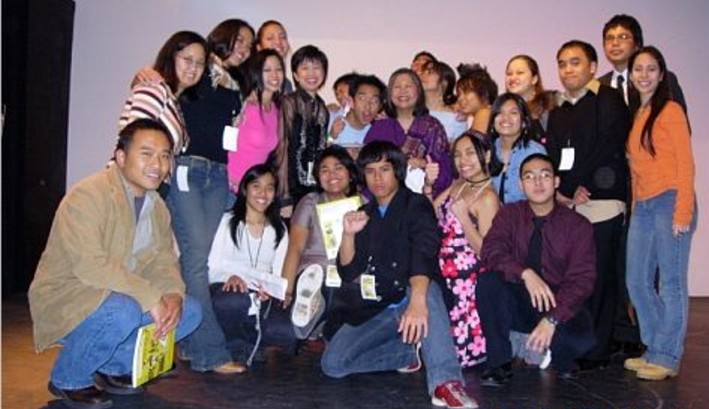 This book is evidence demonstrating how the pursuit of creating and preserving Filipino American history is a labor of unconditional love....a gift of sharing and caring.
Authors and Project Consultants
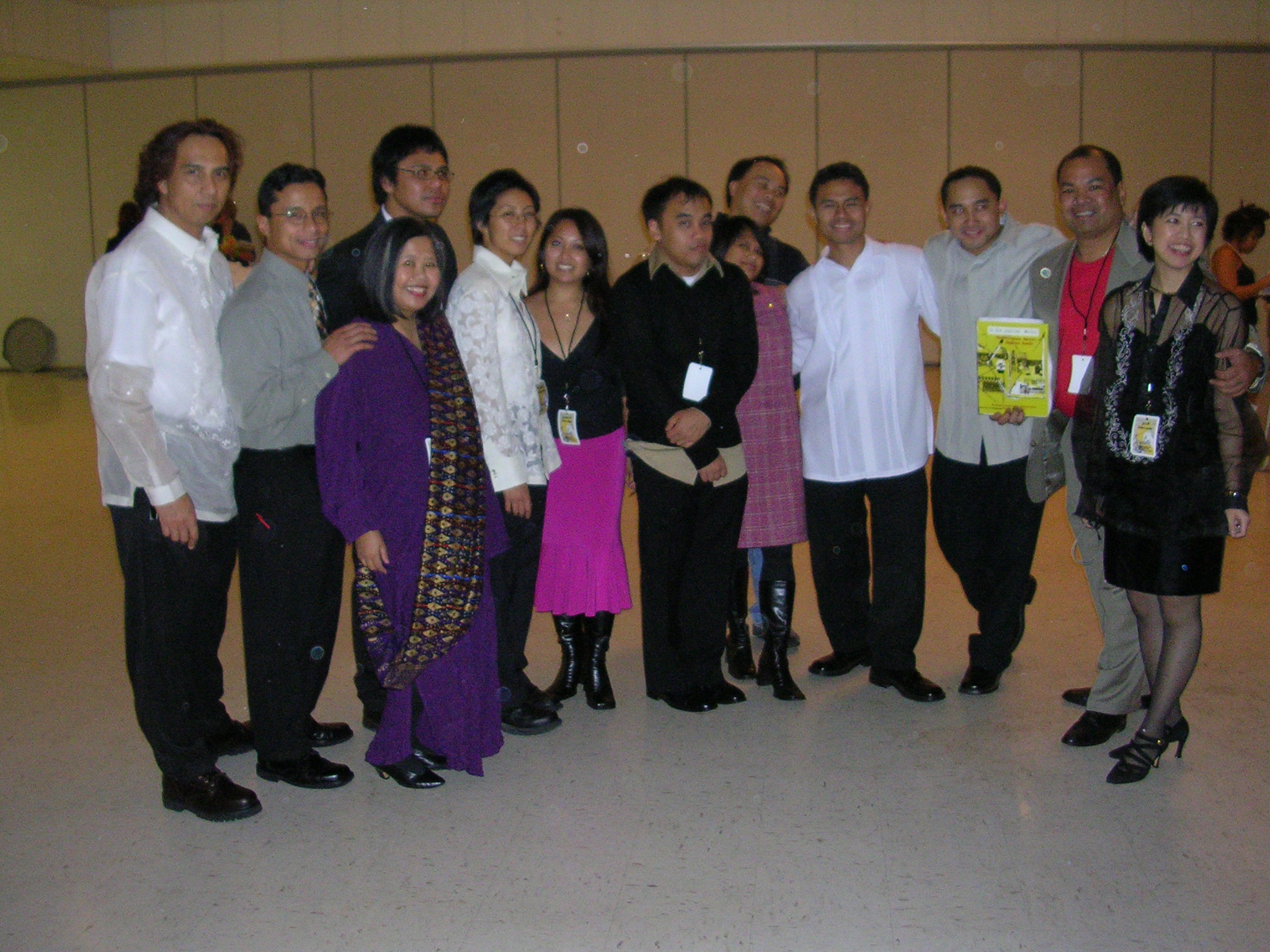 The FANHS Hampton Roads Chapter is truly blessed to have an intergenerational team of collaborators, who in turn, have blessed us, too, with our "Aunties Words".     EMILY P. LAWSIN
Forty years later, they became the foundation of the Filipino American community of Hampton Roads
From the Philippines, they came as individual nurses.
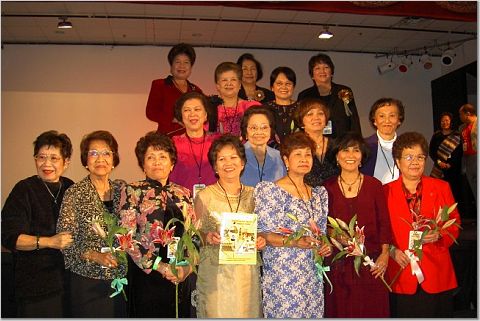 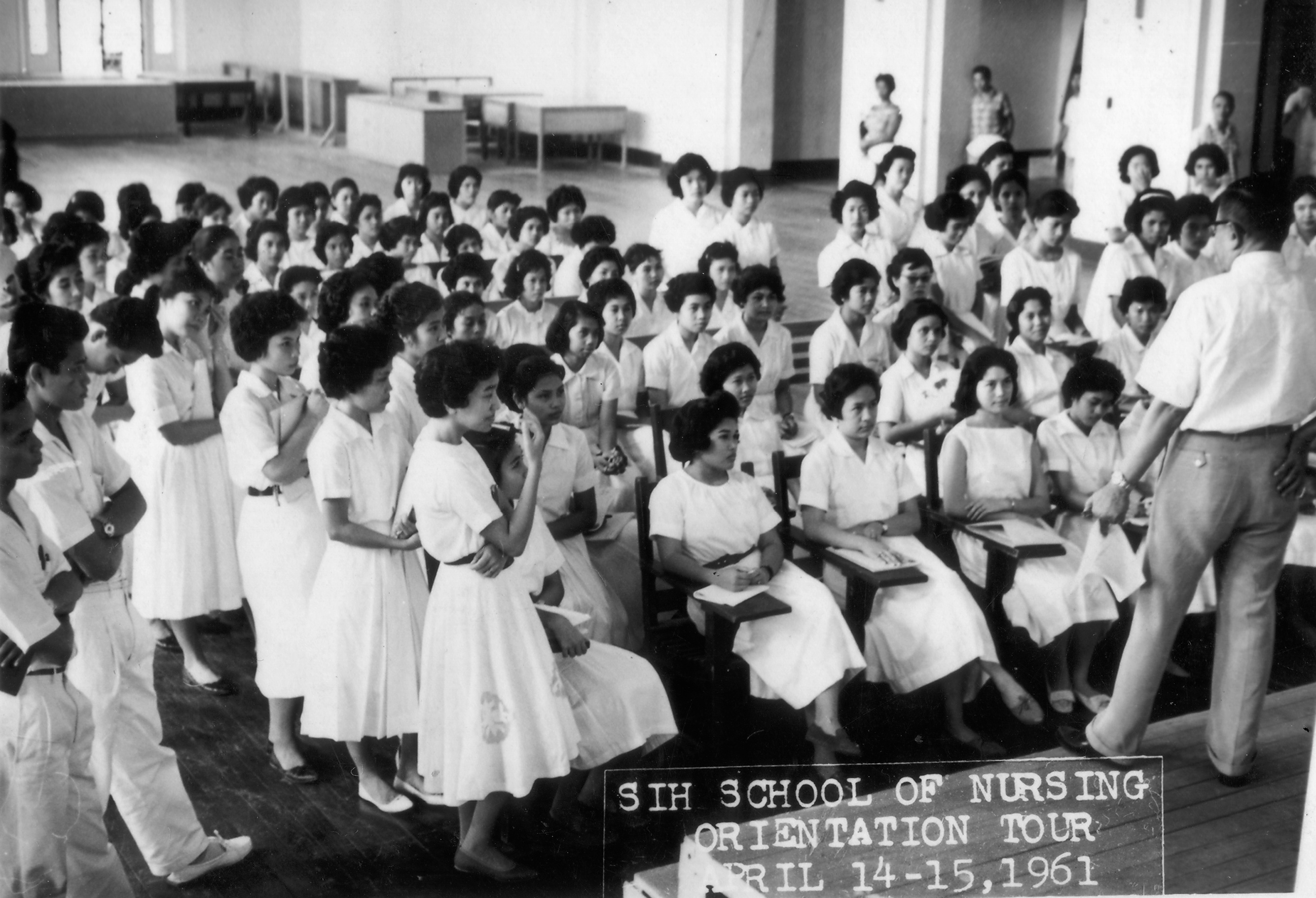 This unique project became a many layered collage of voices, and intergenerational dialogue that engages each other to participate. The dialogue engages us all in questioning how cultural identities are uprooted, adapted, reclaimed and transformed in making America home. This book prompts us to consider, perhaps for the first time, the place of Filipino Americans in the history of Hampton Roads, VA as well as the broader landscape of American history.                                    JOAN MAY CORDOVA
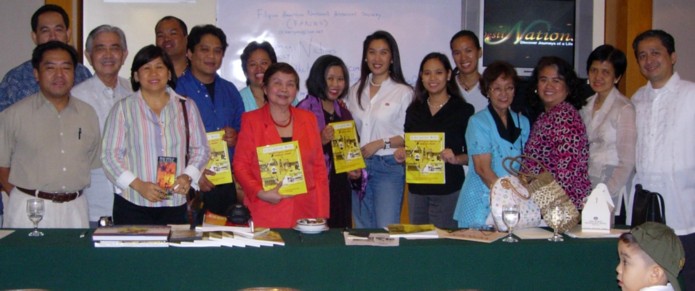 Book launch in Manila, Philippines in January/2005.
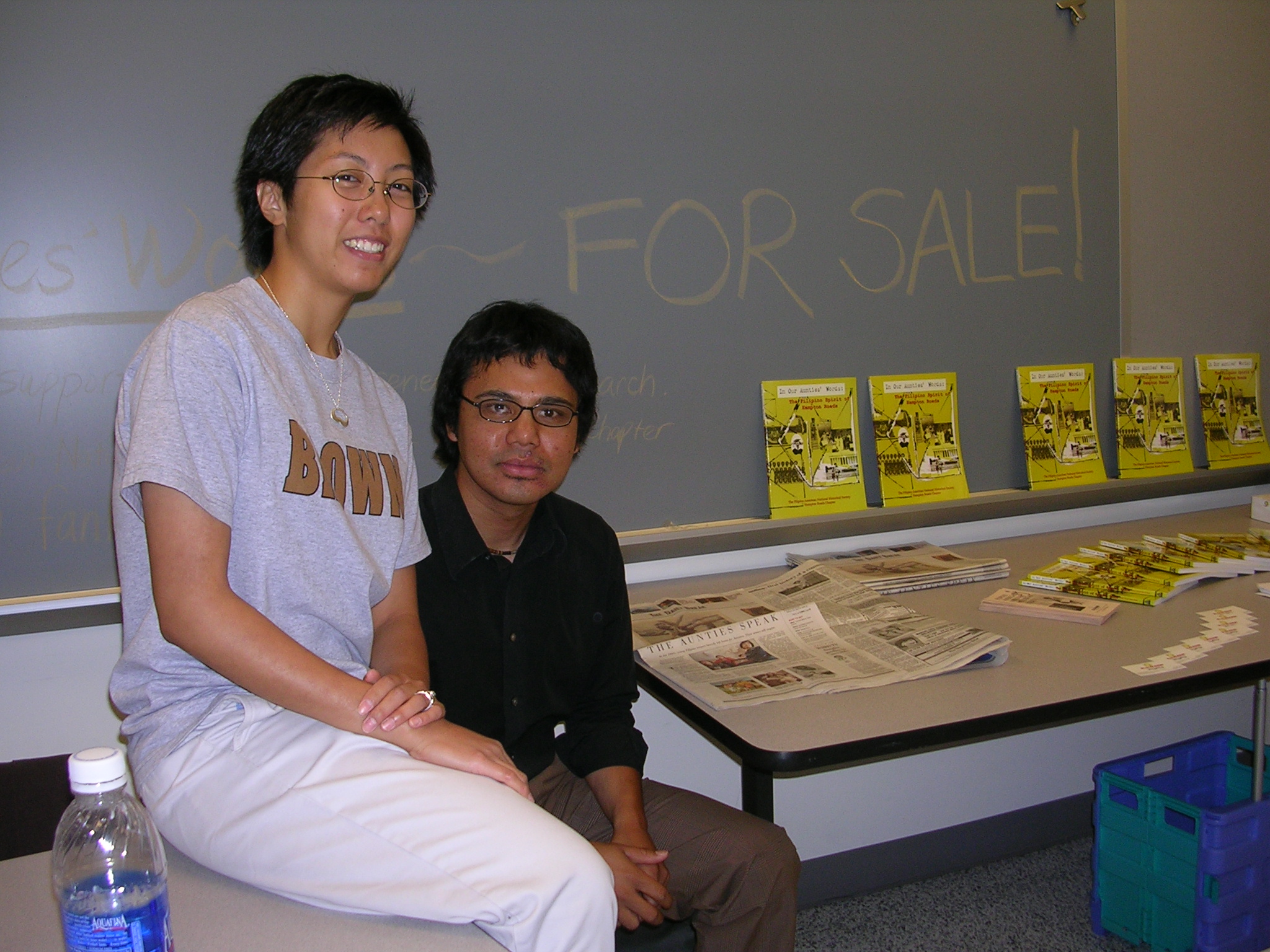 Veronica Salcedo and Raymond Obispo are Virginia Beach high school teachers instrumental in engaging students to become productive, responsible members of our community by becoming beacons of Filipino American history.
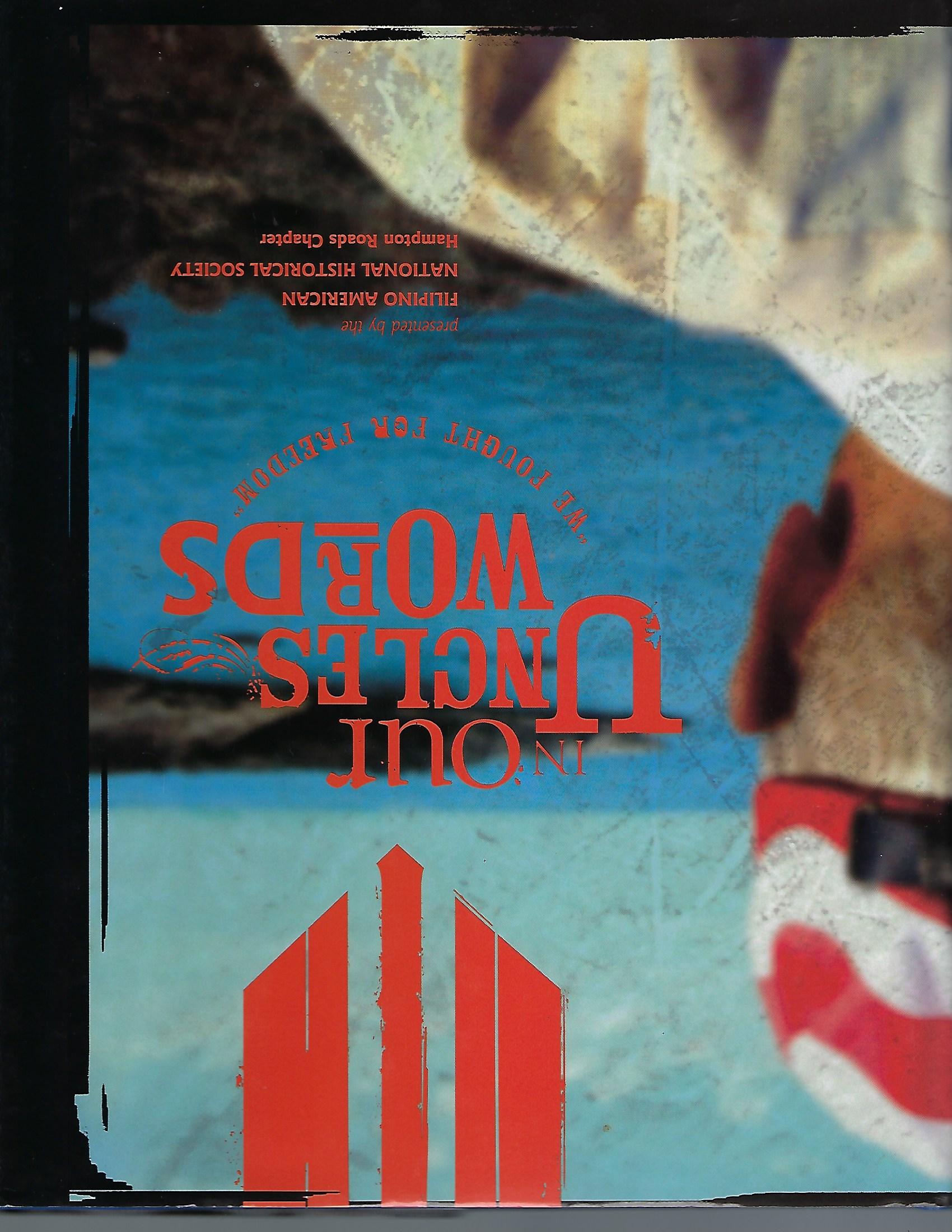 In Our Uncles’ Words:  We Fought For Freedom
Phase I: Documenting Oral History Interviews and Gathering        Photos
47 Interviewers
10 Video Committee
5 Photo Committee
5 Technical Staff

Phase II  Transcribing the Interviews and Organizing Data for the Writers
29 Transcribers
3 Quote Committee
7 Bio Committee
4 Glossary Committee

Phase III  Book Production Team
7 Book Production Committee
3 Proofreaders
9 Chapter Authors

1 Book:  220 pages
12 Months
31 Uncles Interviewed
Around 100 volunteers involved in this labor of love
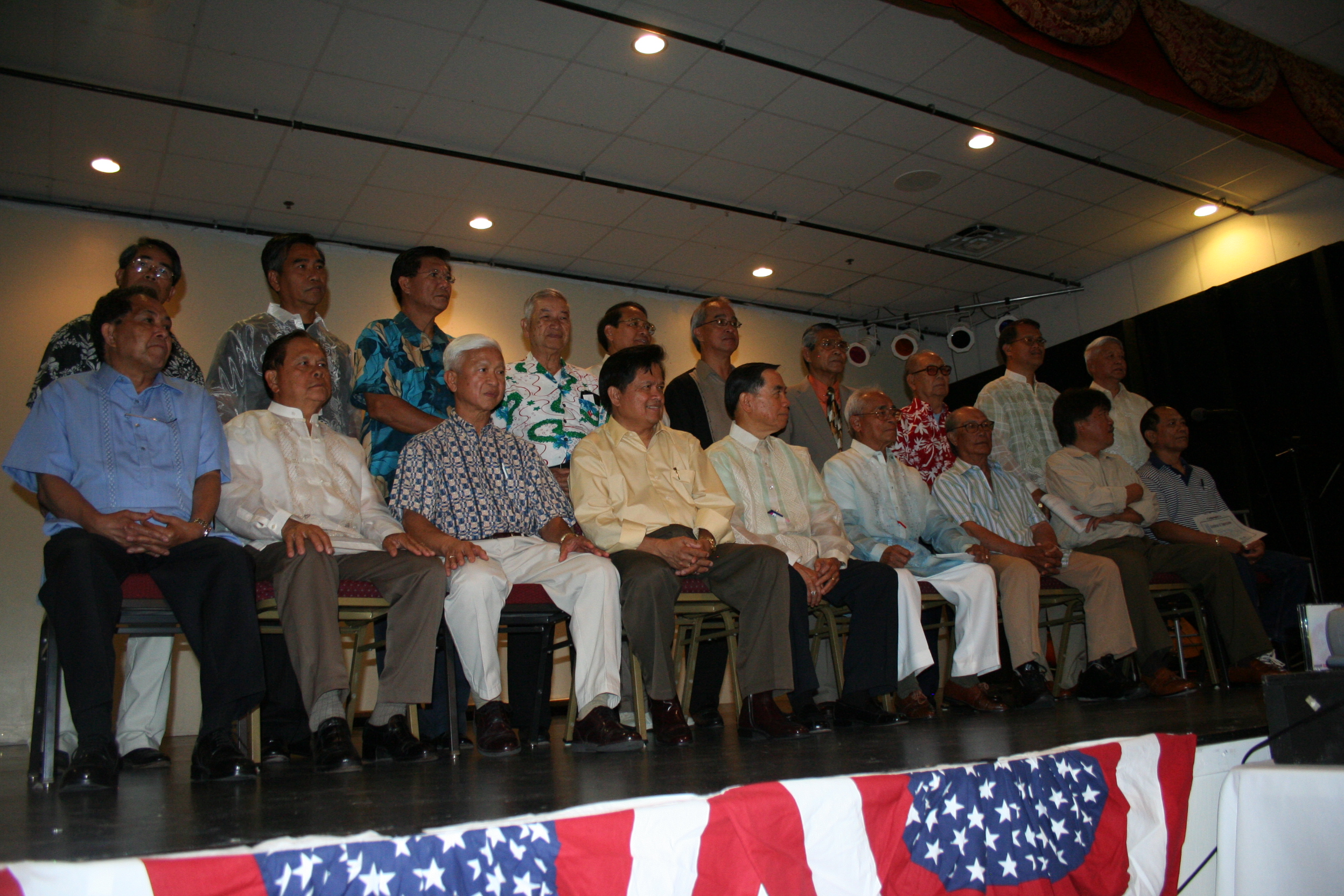 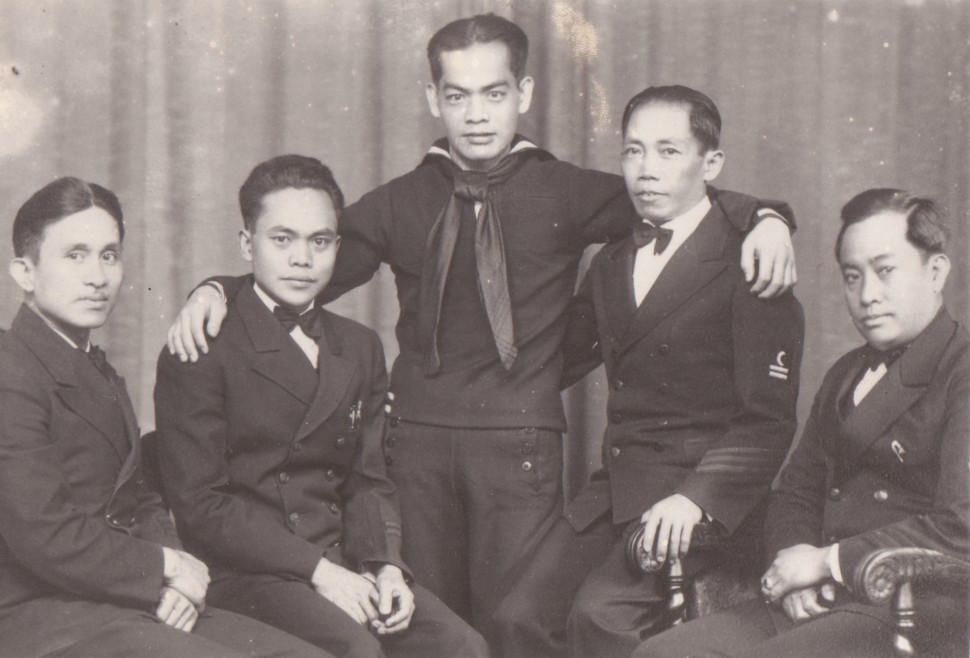 "When I went home for the first time, my wife's father asked me what I do in the Navy.  I said, "I'm a table navigator...I navigate the table, the table of the officers." But I didn't say we were serving the officers because I'm not really proud of being a mess steward."
"I am proud to serve in the U.S. Navy. It was a rewarding career. I am lucky to become a U.S. citizen in this great country of opportunity. I sacrificed for the sake of America.  My family sacrificed with me. I made it.  Thank you God.  Thank you America."
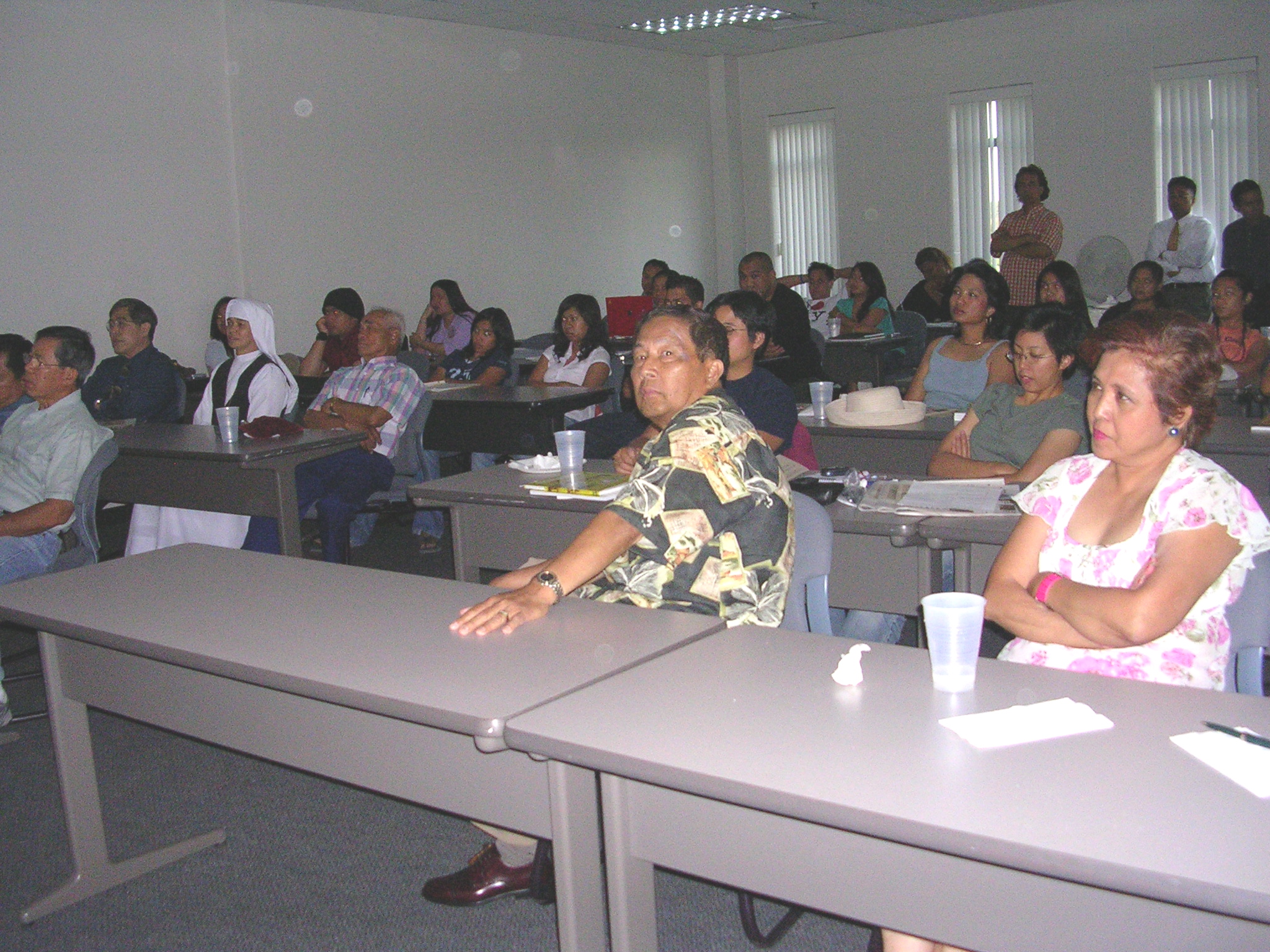 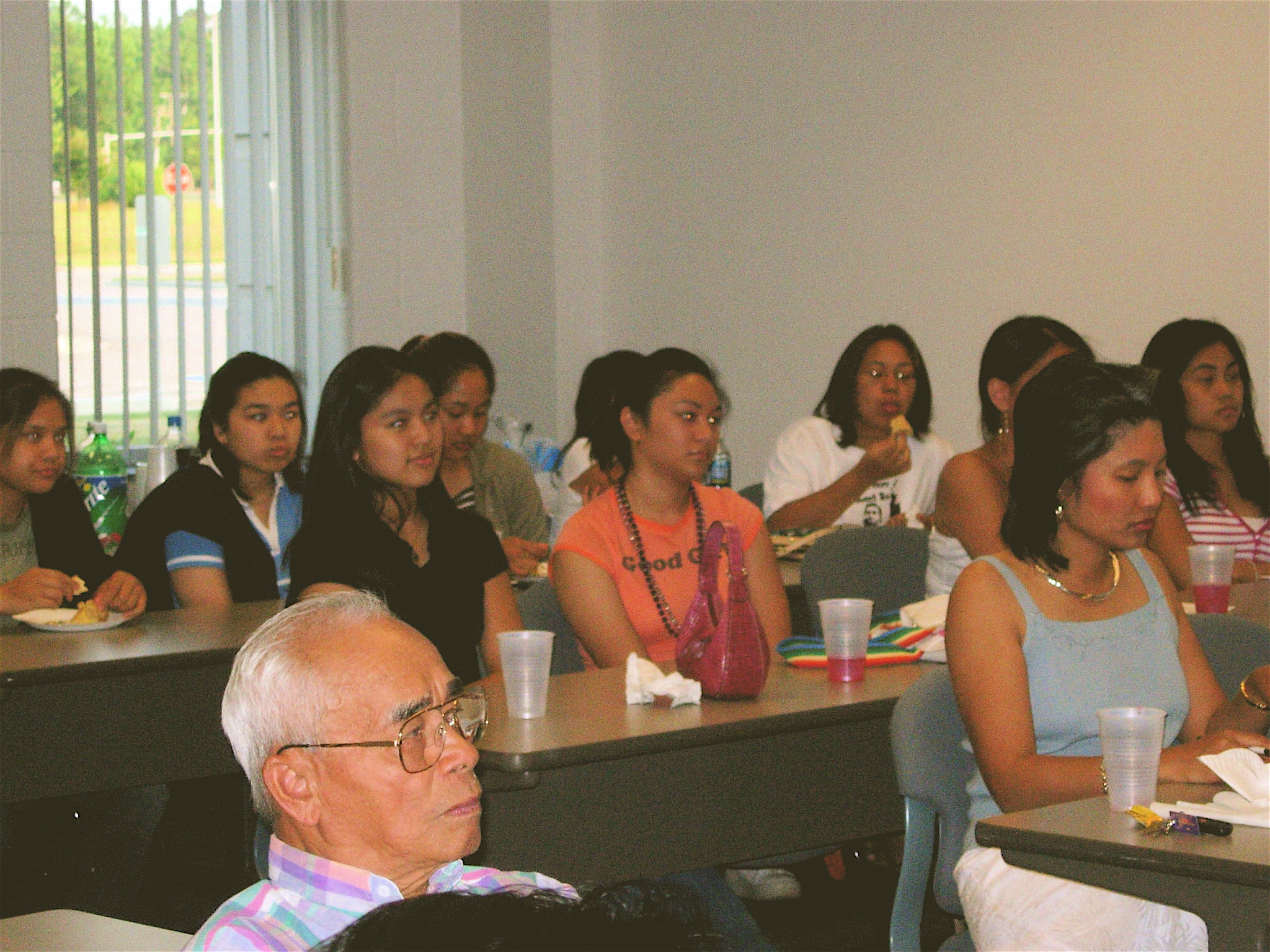 "It was exciting to be involved in the weekly intergenerational dialogue to produce a book of Filipino American history about ourselves...our community.  If we do not take the time to write our history, how can you expect anyone else to do it.  If we do not value our own stories, how can you expect anyone else to value it.  If not us, who?  If not now, when?  Without a doubt, The Aunties and Uncles book answered those questions."         ALLAN L. BERGANO
Know History, Know Self.  No history, no self.
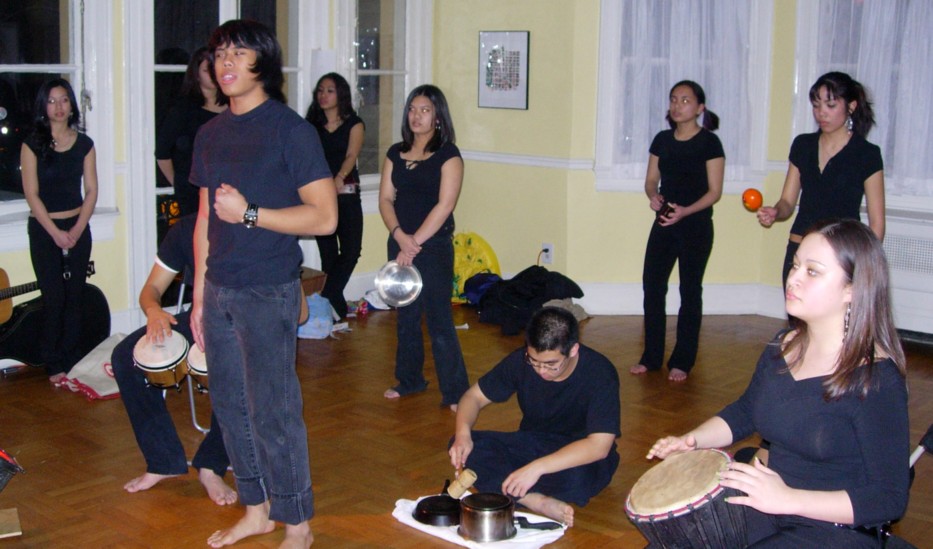 Students who participated in our FANHS-HR programs, are known nationally as gifted performing artists in spoken word, identity-driven dramatizations and critically thought provoking writers using Filipino American history as a foundation to stand on.  Their success validates our work.
The Heart and Soul of FANHS-HR
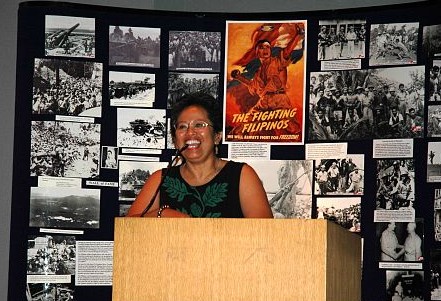 The driving force for most FANHS-HR projects is Edwina Lapa Bergano.
FACEBOOK PAGE
FANHS LEGACY MONTH
Facebook FANHS Legacy Month
FANHS-HR Contact
Sources
Cordova, Fred. Filipinos: Forgotten Asian Americans (A Pictorial Essay/1763-Circa-1963). Dubuque, Iowa: Kendall/Hunt Publishing Company, 1983.

Filipino American National Historical Society – Hampton Roads Chapter. In Our Uncles Words: We Fought for Freedom. San Francisico: T’Boli Publishing and Distribution, 2006.

Filipino American National Historical Society – Hampton Roads Chapter. In Our Aunties’ Words: The Filipino Spirit of Hampton Roads. San Francisico: T’Boli Publishing and Distribution, 2004.

Filipino Americans:  Discovering Their Past For the Futurehttps://youtu.be/Jt4OWOq4GLY?t=1m11s